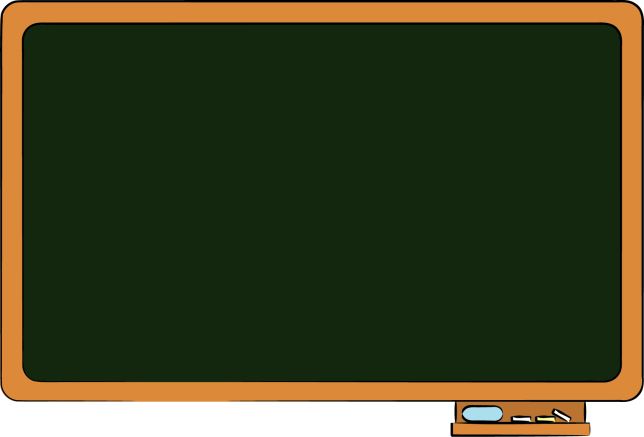 Прозвенел, друзья, звонок
Начинается урок.
Отдохнуть вы все успели?
А теперь вперед – за дело.
Математика нас ждёт,
Начинаем устный счёт.
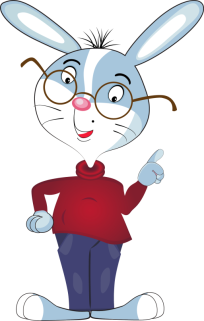 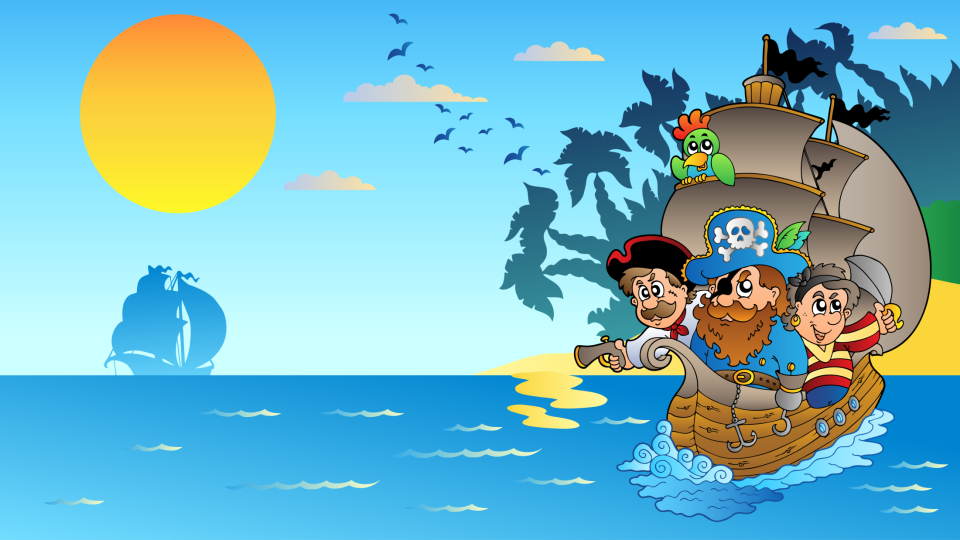 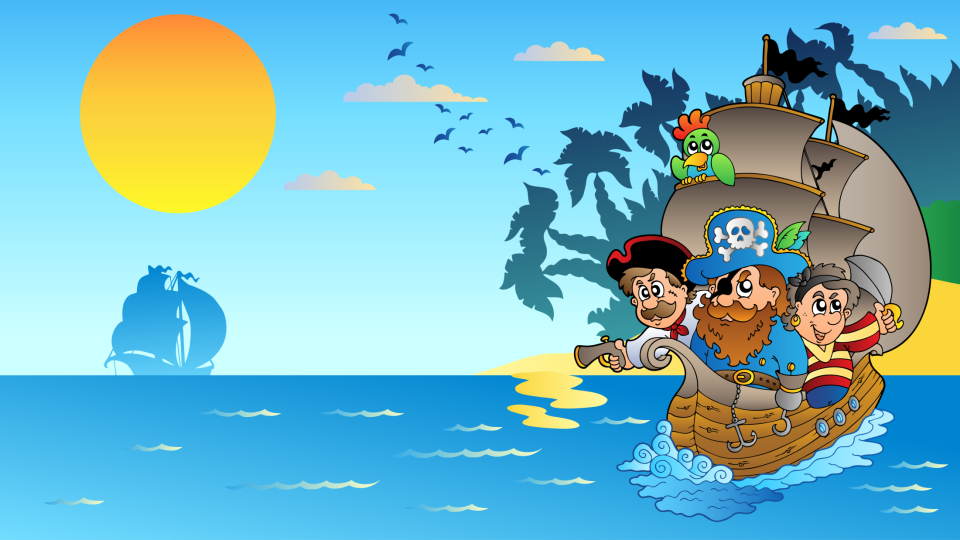 12
6
10
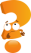 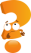 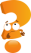 =16
+
6
10
.
=120
12
10
.
6
4
=24
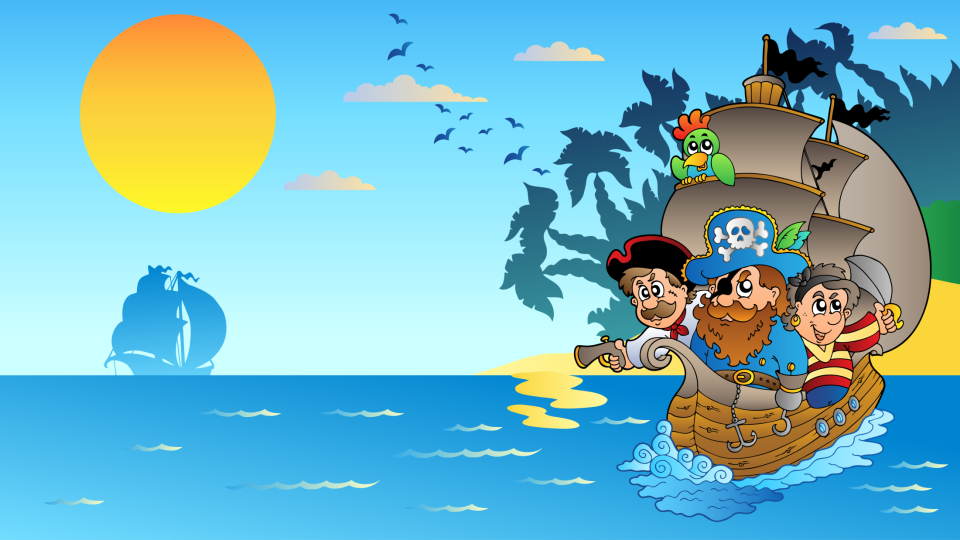 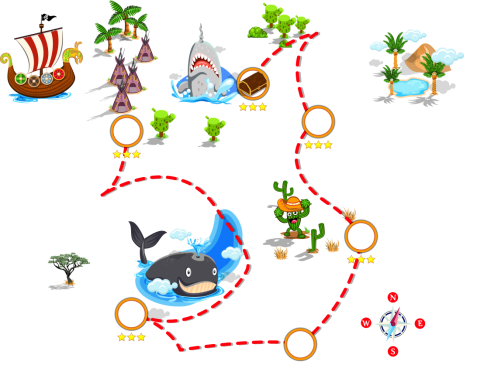 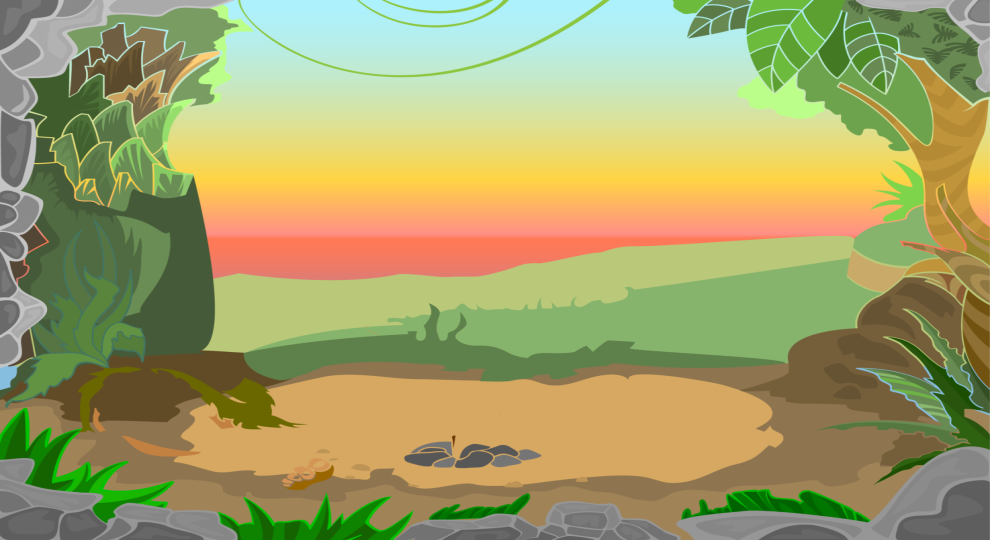 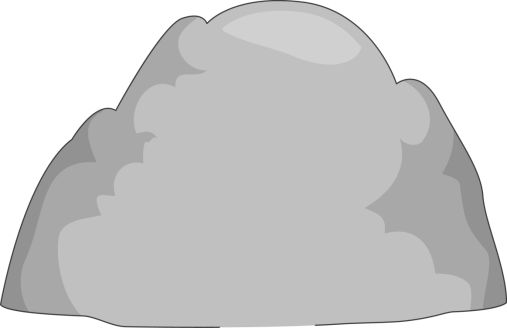 не «красный»
не «круглый»
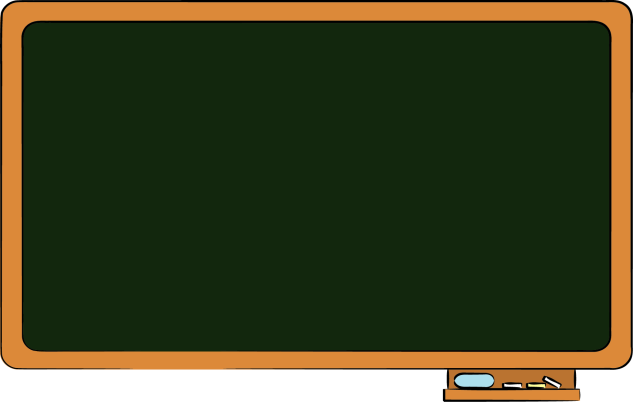 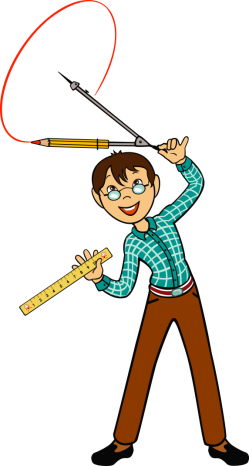 Найдите частное чисел 3 600 и 10.
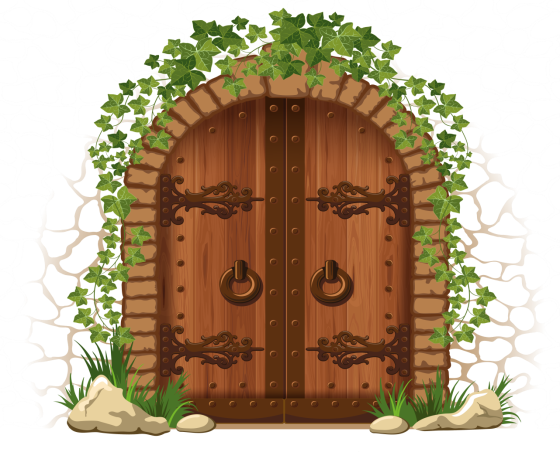 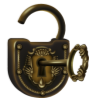 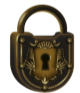 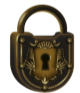 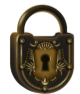 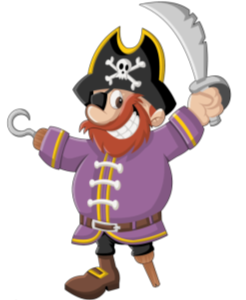 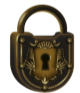 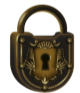 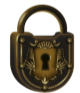 360
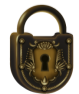 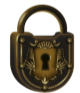 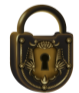 Найдите уменьшаемое, если
 вычитаемое  320, а разность — такое же число.
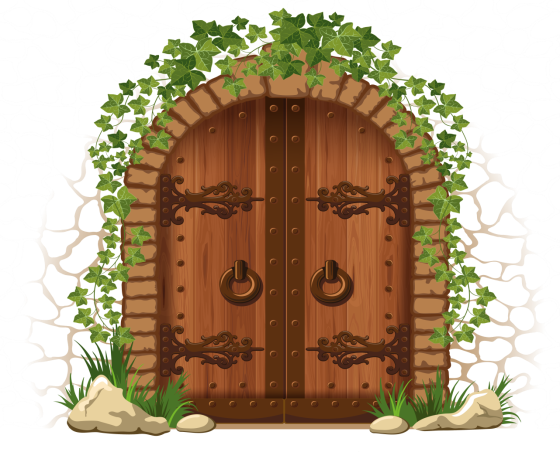 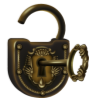 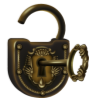 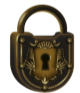 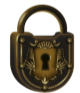 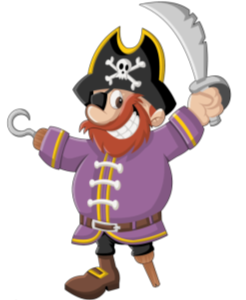 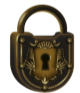 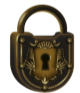 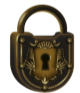 640
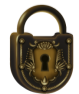 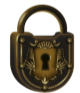 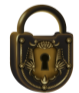 Какое число предшествует 
при счёте числу 10 000?
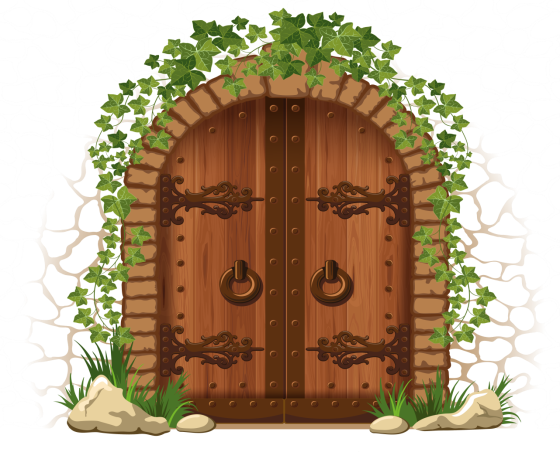 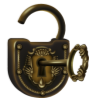 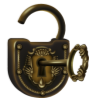 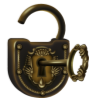 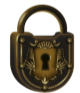 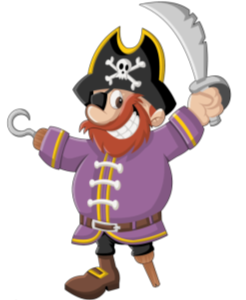 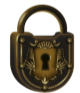 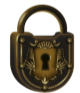 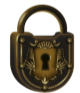 9999
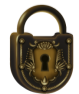 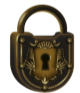 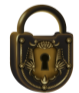 К какому числу надо прибавить 1,
чтобы получить число 20 000?
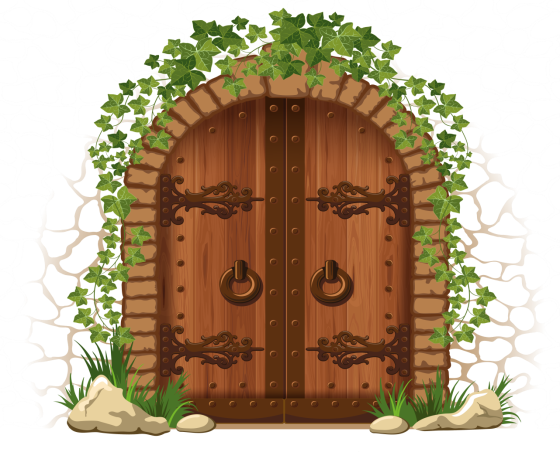 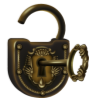 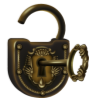 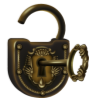 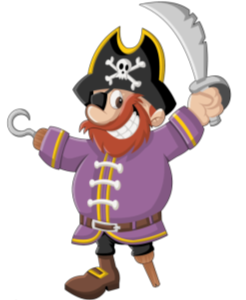 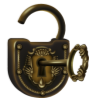 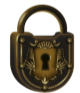 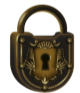 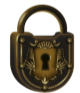 19999
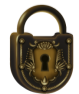 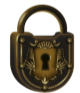 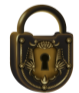 Верблюд может нести 300 кг груза, это в 2 раза 
меньше его собственного веса. Каков вес верблюда?
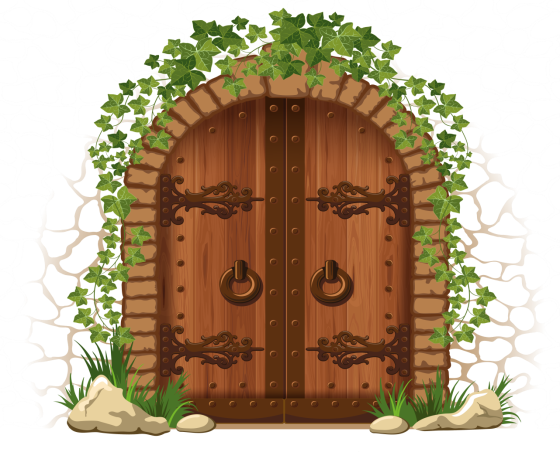 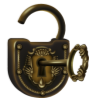 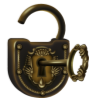 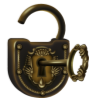 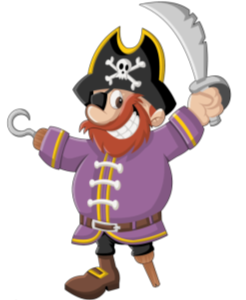 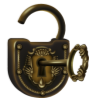 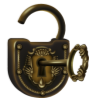 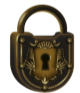 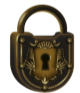 600 кг
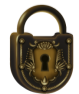 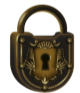 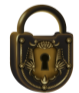 Периметр квадрата 400 см. Вычислите его сторону.
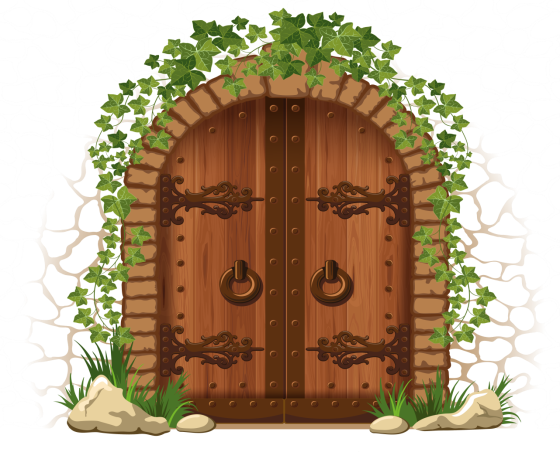 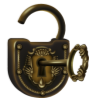 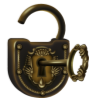 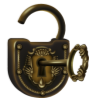 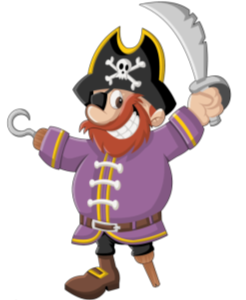 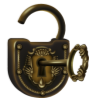 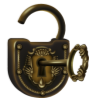 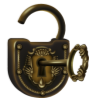 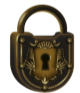 100 см
1 м
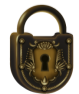 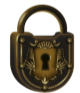 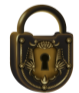 Вычислите площадь квадрата со стороной 40 см.
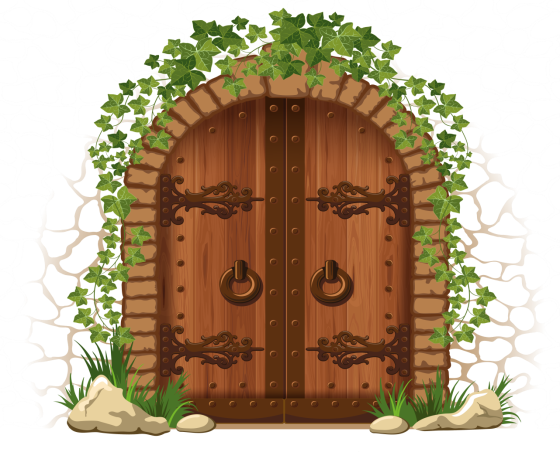 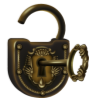 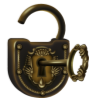 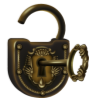 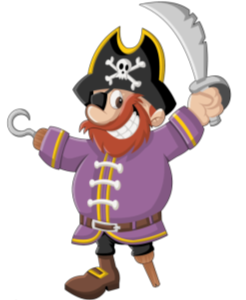 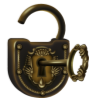 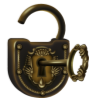 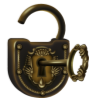 1600см²
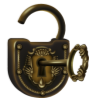 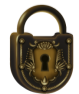 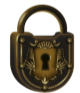 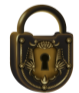 Шахматная партия длилась 110 минут. 
Сколько часов и минут длилась шахматная партия?
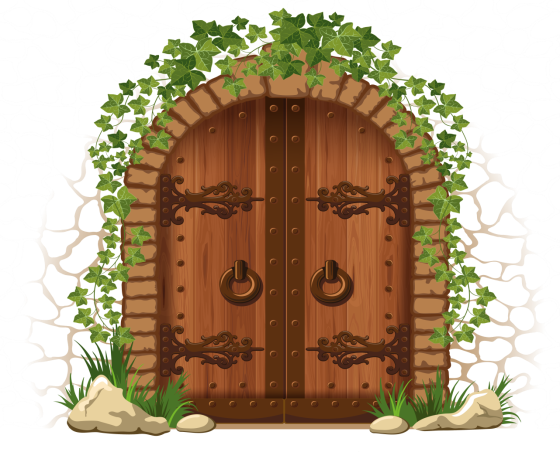 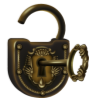 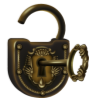 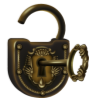 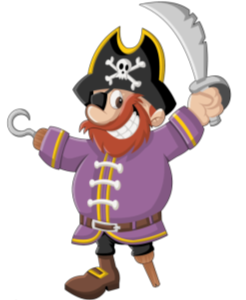 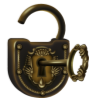 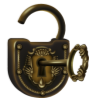 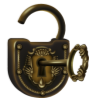 1 ч 
50 мин
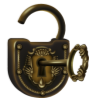 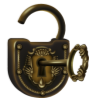 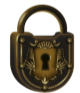 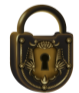 Школьник спит 1/3 часть суток. 
Сколько часов спит школьник?
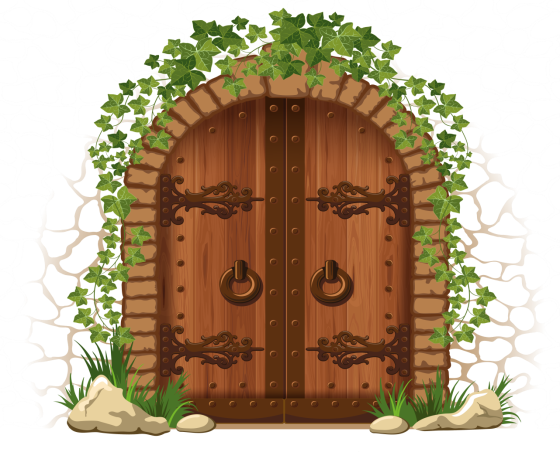 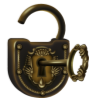 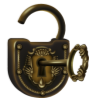 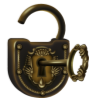 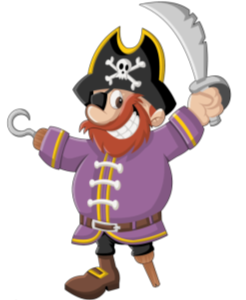 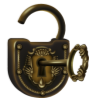 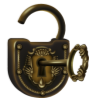 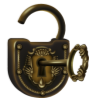 8 ч
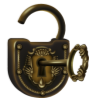 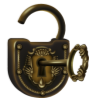 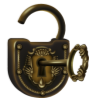 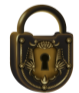 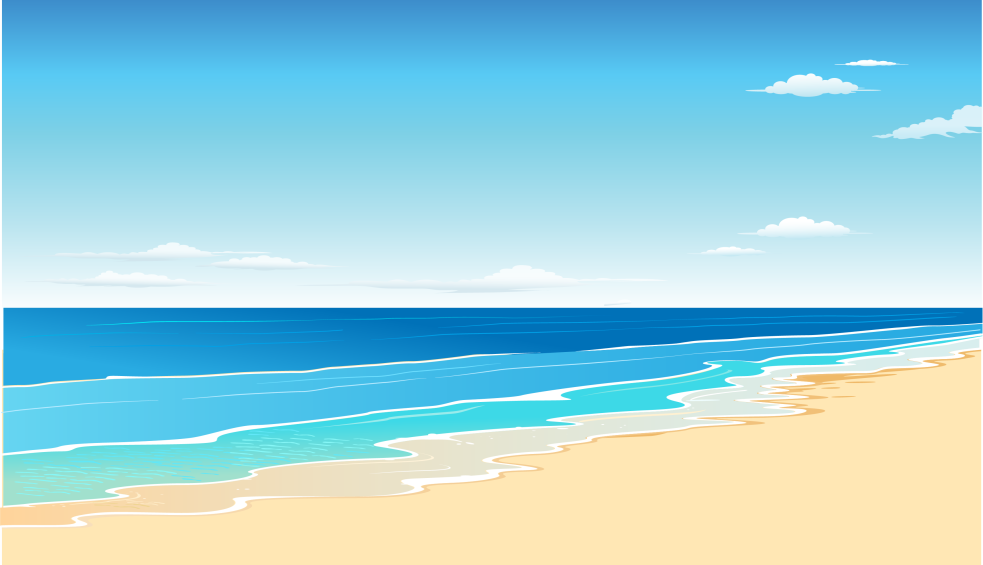 В
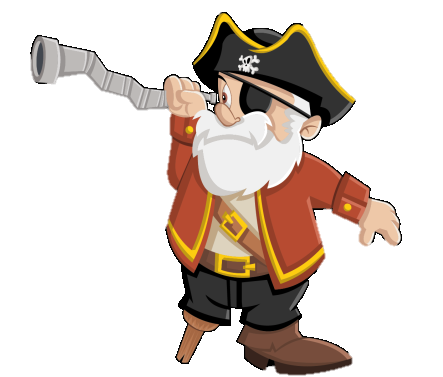 С
А
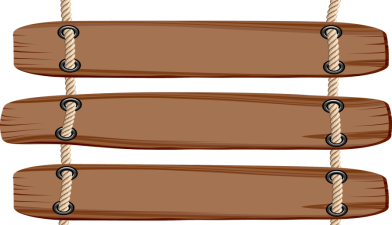 три стороны
три вершины
три угла
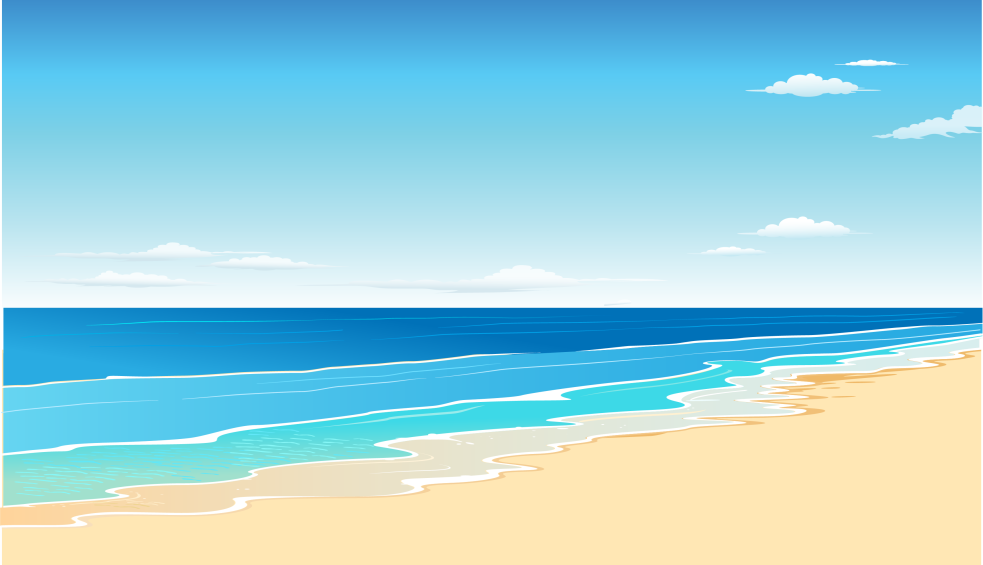 В
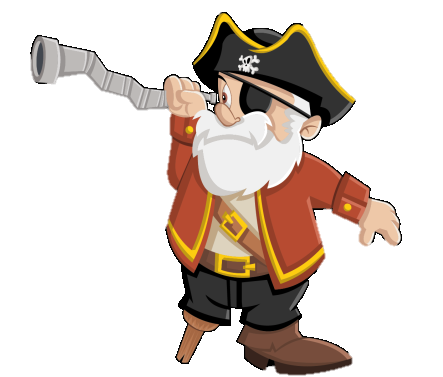 С
А
СВА
ВАС
АСВ
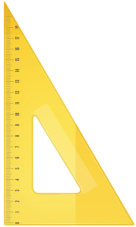 А
В
С
Тупой
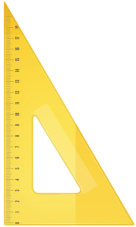 А
В
С
Тупой
Острый
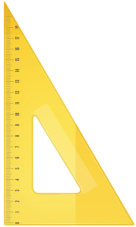 А
В
С
Прямой
Тупой
Острый
А
В
С
Прямой
Тупой
Острый
Прямоуголный
Тупоугольный
Остроугольный
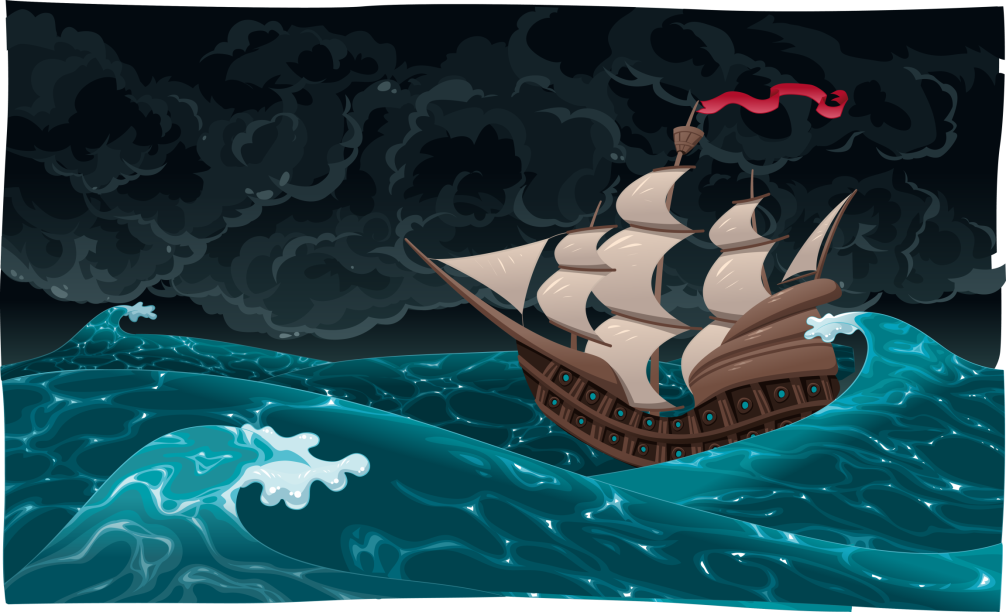 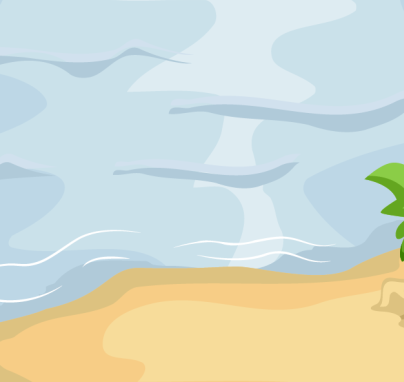 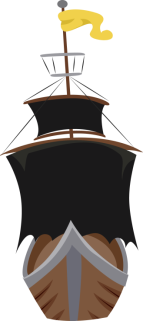 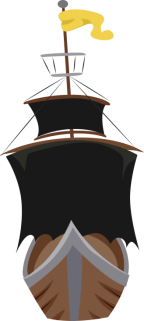 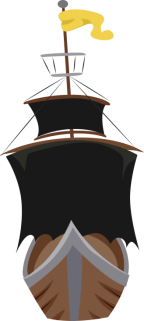 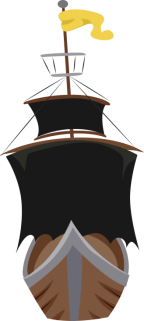 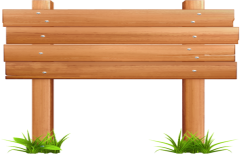 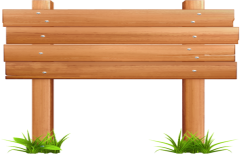 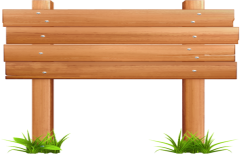 тупоугольный
остроугольный
прямоугольный
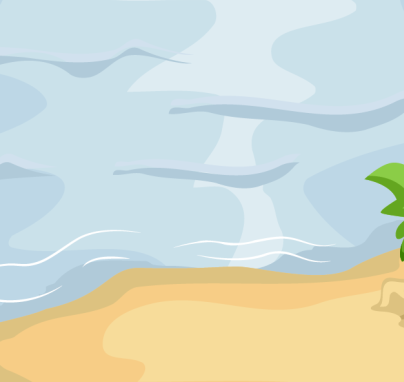 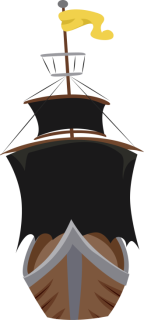 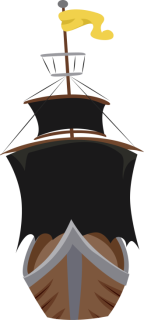 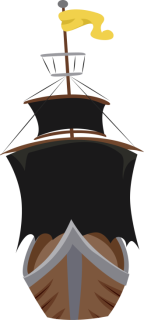 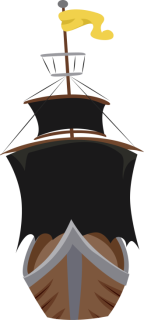 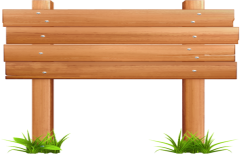 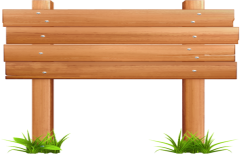 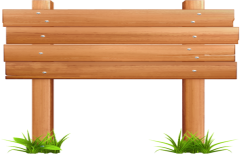 тупоугольный
остроугольный
прямоугольный
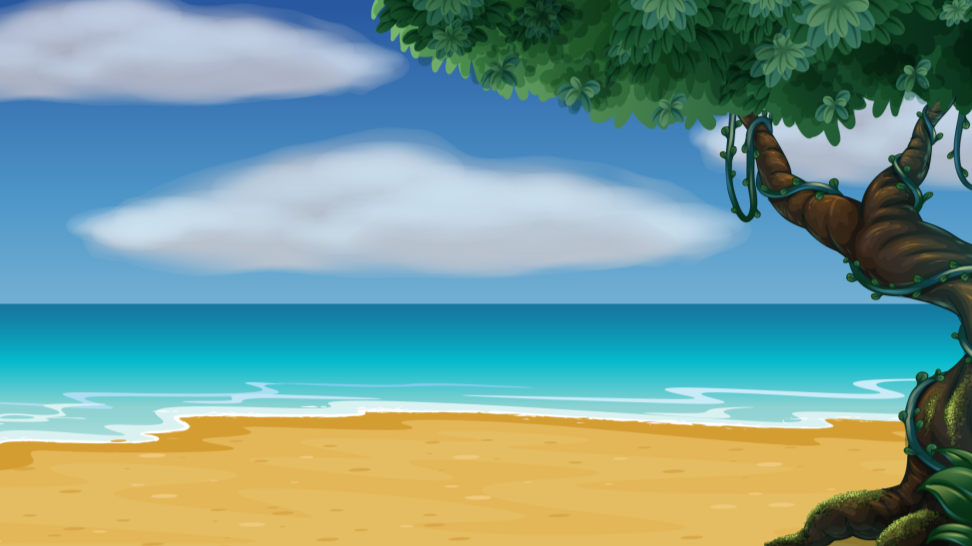 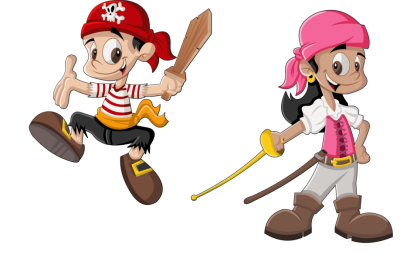 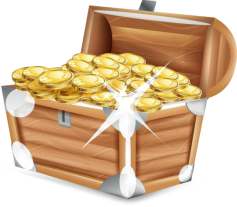 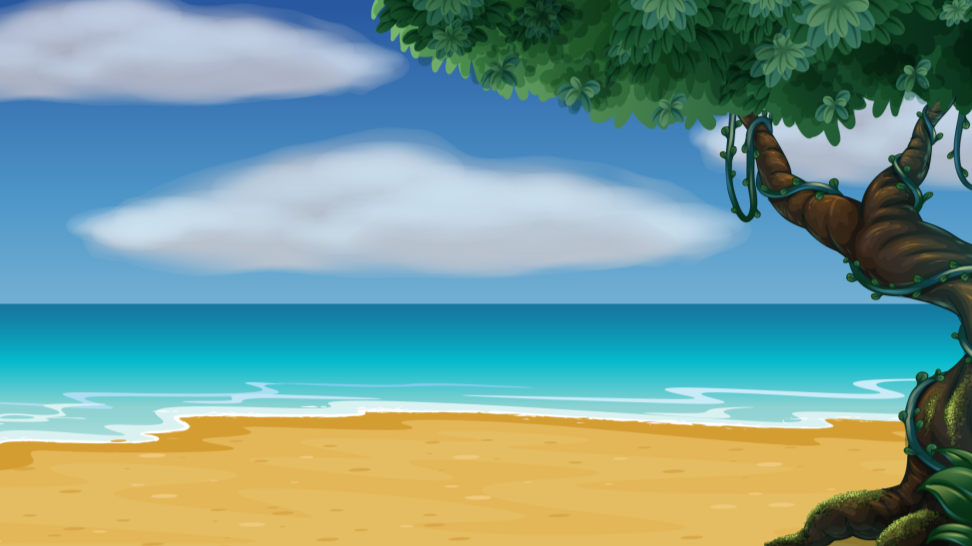 О
Постройте при помощи циркуля и линейки 
треугольник ОМК.
О
М
3 см
О
К
4 см
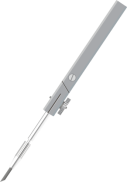 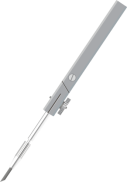 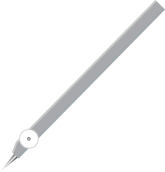 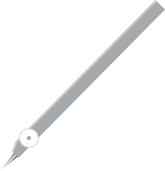 М
К
5 см
О
М
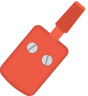 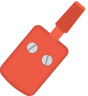 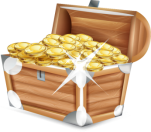 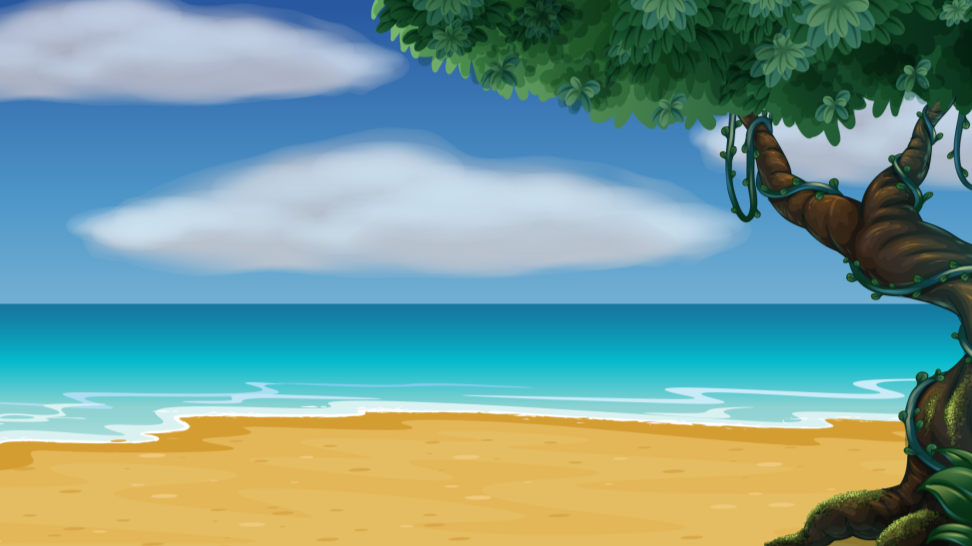 О
Постройте при помощи циркуля и линейки 
треугольник ОМК.
О
М
К
3 см
О
К
4 см
М
К
5 см
5 см
4 см
О
М
Остроугольный
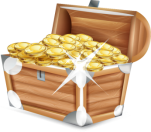 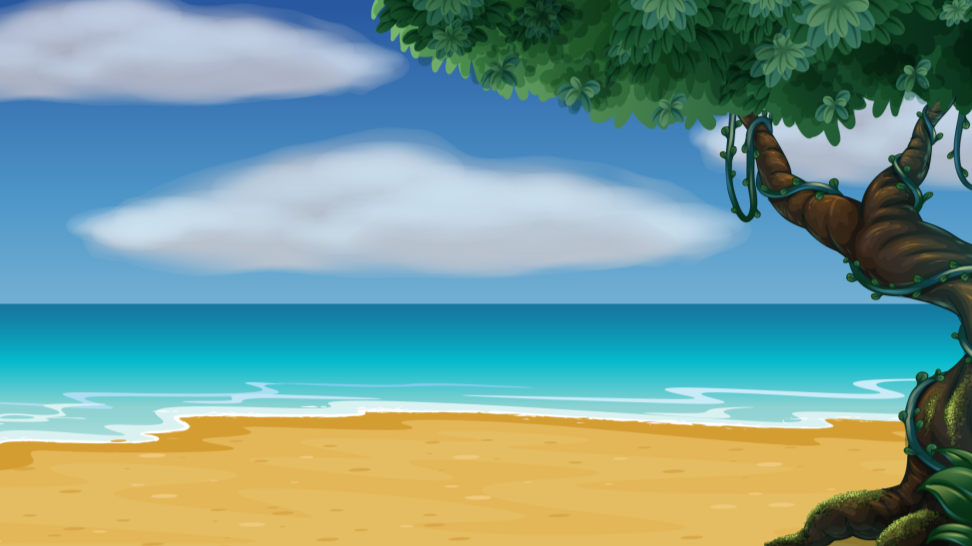 О
Постройте при помощи циркуля и линейки 
треугольник ОМК.
А
В
4 см
В
С
6 см
С
А
7 см 2 мм
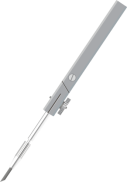 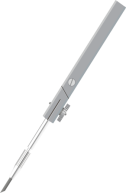 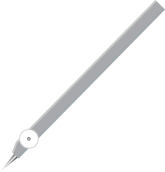 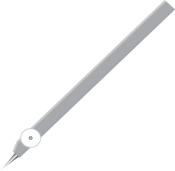 В
А
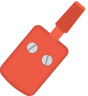 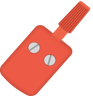 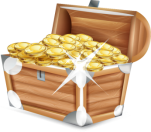 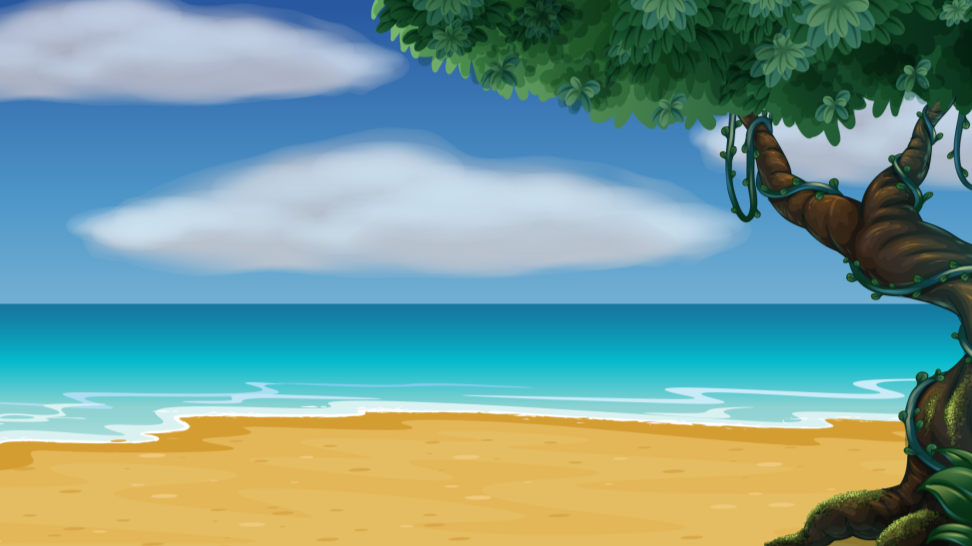 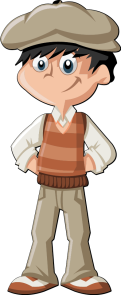 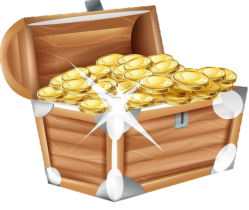 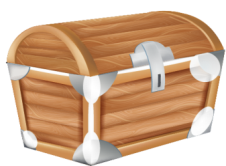 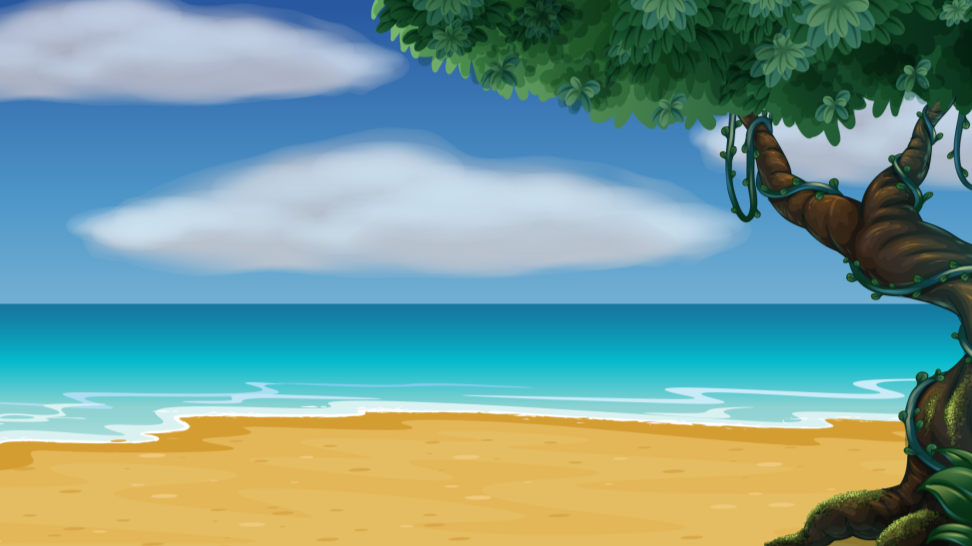 Треугольники бывают остроугольными, тупоугольными и прямоугольными.
Остроугольный треугольник — это треугольник, у которого все углы острые.
Тупоугольный треугольник — это треугольник, у которого один угол тупой.
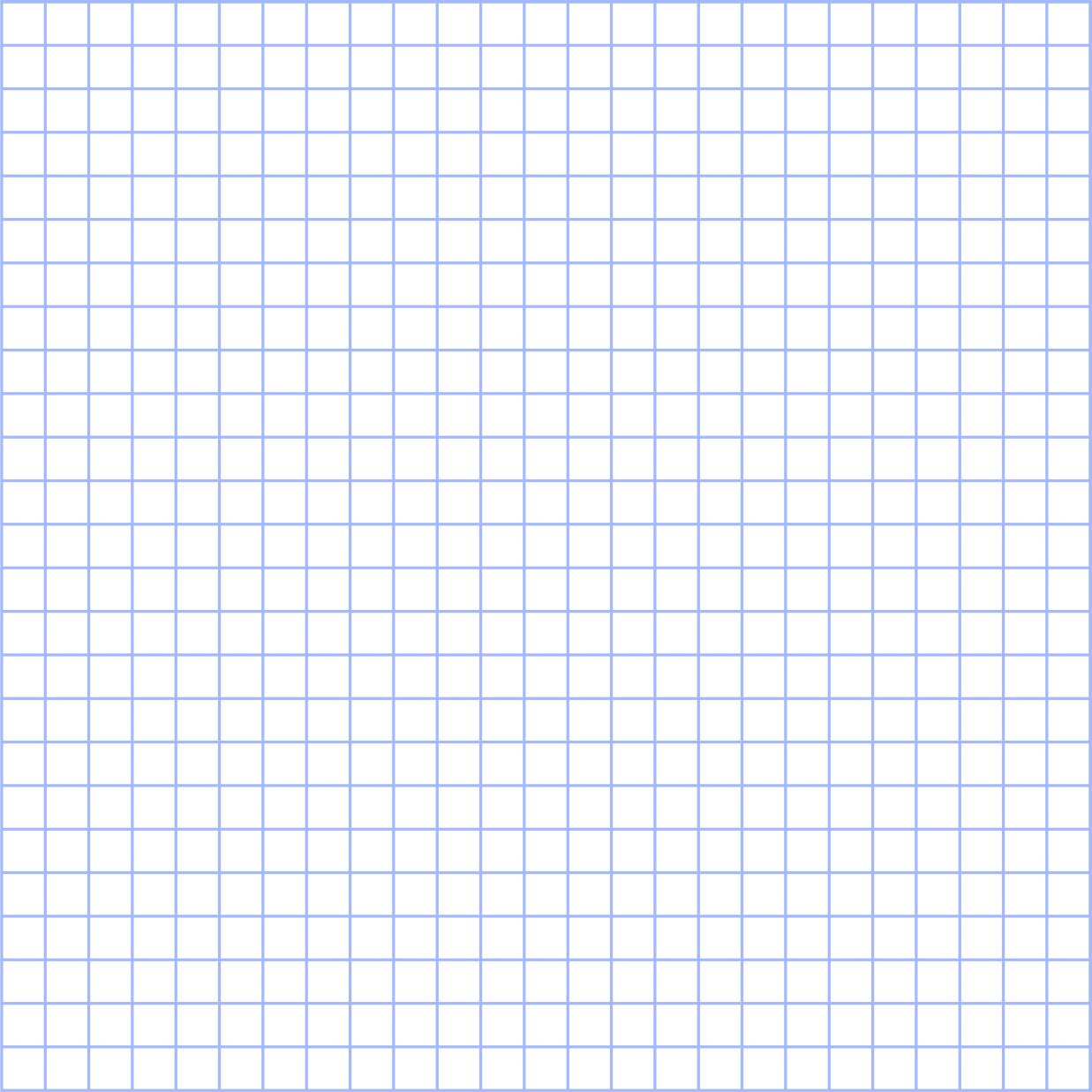 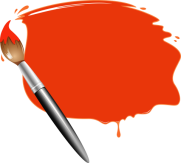 —  мне было очень трудно.
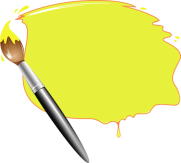 —  мне было неинтересно.
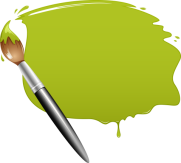 —  мне было интересно и понятно.